ΑΠΑΙΤΗΣΕΙΣ & ΠΕΡΙΕΧΟΜΕΝΑ       ΣΤΡΑΤΗΓΙΚΟΥ ΣΧΕΔΙΟΥ ΚΑΠ (ΣΣ ΚΑΠ) 2021-2027
ΜΟΝΑΔΑ ΠΡΟΓΡΑΜΜΑΤΙΣΜΟΥ – ΕΥΔ ΠΑΑ
Υπόδειγμα Στρατηγικού Σχεδίου ΚΑΠ 
(ΣΣ ΚΑΠ)
(βάσει  της πρότασης σχεδίου κανονισμού για τα ΣΣ ΚΑΠ, από την Ευρωπαϊκή Επιτροπή)
Στρατηγικό Σχέδιο ΚΑΠ (ΣΣ ΚΑΠ)
«Ενιαίος Σχεδιασμός»
Σε τι αφορά?
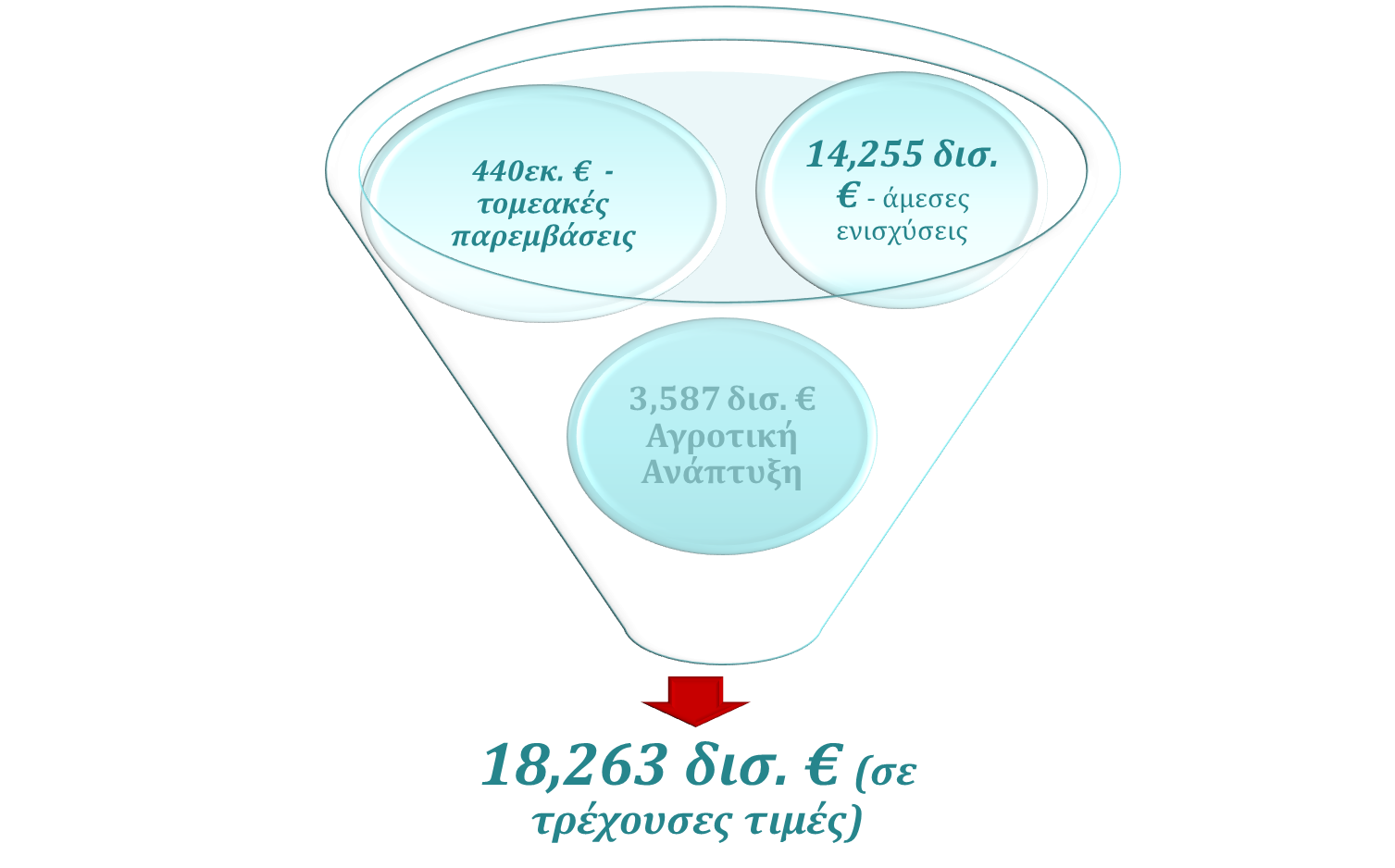 Τομεακές Παρεμβάσεις
Άμεσες Ενισχύσεις
Παρεμβάσεις για την αγροτική ανάπτυξη
ΓΕΝΙΚΟΙ & ΕΙΔΙΚΟΙ ΣΤΟΧΟΙ ΣΣ ΚΑΠ 
(άρθρο 6)
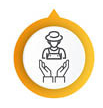 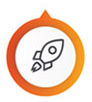 ΥΠΟΣΤΗΡΙΞΗ ΒΙΩΣΙΜΟΥ ΕΙΣΟΔΗΜΑΤΟΣ
ΑΥΞΗΣΗ ΑΝΤΑΓΩΝΙΣΤΙΚΟΤΗΤΑΣ
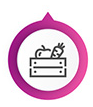 Προώθηση ενός έξυπνου, ανθεκτικού & διαφοροποιημένου γεωργικού τομέα
ΒΕΛΤΙΩΣΗ ΣΤΗΝ ΑΛΥΣΙΔΑ ΑΞΙΑΣ
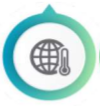 ΚΛΙΜΑΤΙΚΗ ΑΛΛΑΓΗ
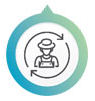 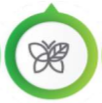 Ενίσχυση περιβαλλοντικής φροντίδας & δράσης για το κλίμα
ΠΡΟΣΕΛΚΥΣΗ ΝΕΩΝ ΑΓΡΟΤΩΝ
ΒΙΩΣΙΜΗ ΑΝΑΠΤΥΞΗ
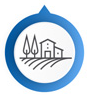 ΠΡΟΩΘΗΣΗ ΑΠΑΣΧΟΛΗΣΗΣ & ΑΝΑΠΤΥΞΗΣ
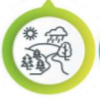 Ενίσχυση κοινωνικο-οικονομικού ιστού των αγροτικών περιοχών
ΠΡΟΣΤΑΣΙΑ ΒΙΟΠΟΙΚΙΛΟΤΗΤΑΣ
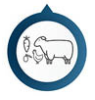 ΑΠΑΙΤΗΣΕΙΣ ΤΗΣ ΚΟΙΝΩΝΙΑΣ ΓΙΑ ΑΣΦΑΛΗ ΤΡΟΦΙΜΑ
Αυξημένη ΕΠΙΚΟΥΡΙΚΟΤΗΤΑ εντός ενός κοινού πλαισίου της Ένωσης
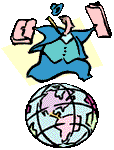 Γενικές αρχές του δικαίου της Ένωσης & στόχοι της ΚΑΠ
Γενικοί τύποι παρεμβάσεων
Βασικές προϋποθέσεις 
Έγκριση ΣΣ ΚΑΠ
Έλεγχος επίδοσης
Σε επίπεδο ΕΕ
Επιλογή παρεμβάσεων βάσει αναγκών που θα προκύψουν από τη SWOT ανάλυση
Ορισμός προϋποθέσεων επιλεξιμότητας & συμμόρφωσης
Στόχοι & ορόσημα επίδοσης βάσει κοινών δεικτών αποτελέσματος
Σε επίπεδο ΚΜ
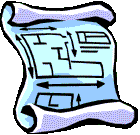 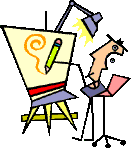 ΕΝΙΑΙΟ ΣΤΡΑΤΗΓΙΚΟ ΣΧΕΔΙΟ ΚΑΠ (ΣΣ ΚΑΠ)
Βασικές αρχές του «νέου μοντέλου εφαρμογής»
Επιδόσεις – αξιολόγηση- εξασφάλιση αποτελεσμάτων πολιτικής
Απλοποίηση – Μείωση διοικητικού βάρους για τους δικαιούχους & τη διοίκηση
Συστήματα Διοίκησης – Αύξηση του ρόλου του Οργανισμού Πληρωμών & του Πιστοποιητικού Οργανισμού
Στήριξη στη γνώση, στην καινοτομία και στην τεχνολογία
Διασφάλιση –Γενικοί κανόνες για ελέγχους & κυρώσεις
Σχεδιασμός & καλύτερη στοχοθέτηση
ΝΕΟ ΜΟΝΤΕΛΟ ΕΦΑΡΜΟΓΗΣ ΚΑΠ
Ενοποίηση των παρεμβάσεων Πυλώνα Ι & ΙΙ σε ένα ΣΣ ΚΑΠ
Αιρεσιμότητα – Αυξημένη περιβαλλοντική & κλιματική φιλοδοξία (άρθρο 92)
Περισσότερη ευελιξία & λιγότεροι κανόνες
Περισσότερη ευελιξία, καλύτερη στόχευση, λιγότεροι κανόνες …
Διαδικαστικές απαιτήσεις ΣΣ ΚΑΠ
Οργάνωση Εταιρικής Σχέσης
Αρμόδιες δημόσιες αρχές (εθνικές/περιφερειακές)
Οικονομικοί & κοινωνικοί εταίροι
Εκπρόσωποι Κοινωνίας των Πολιτών
Όργανα υπεύθυνα για την προώθηση της κοινωνικής ένταξης, θεμελιωδών δικαιωμάτων, της ισότητας των φύλων & της καταπολέμησης των διακρίσεων
Κατάρτιση ΣΣ ΚΑΠ βάσει διαφανών διαδικασιών, σύμφωνα με το εθνικό θεσμικό & νομικό πλαίσιο
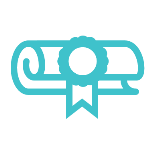 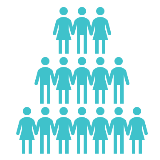 01
02
Ενεργή συμμετοχή αρμόδιων αρχών για το περιβάλλον & το κλίμα στην προετοιμασία των περιβαλλοντικών & κλιματικών πτυχών του ΣΣ ΚΑΠ
03
04
Αποτελεσματικός συντονισμός λαμβάνοντας υπόψη τις αρχές της αναλογικότητας & της επιμερισμένης διαχείρισης
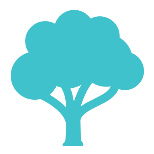 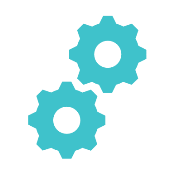 ΠΕΡΙΕΧΟΜΕΝΑ ΣΣ ΚΑΠ
(άρθρο 95)
05
01
02
04
03
Περιγραφή των παρεμβάσεων
Στρατηγική Δήλωση
Εκτίμηση Αναγκών &
Στρατηγική Παρέμβασης
Συνοχή της
Στρατηγικής Παρέμβασης
Περιγραφή των στοιχείων που είναι κοινά σε διάφορες Παρεμβάσεις
ΠΕΡΙΕΧΟΜΕΝΑ ΣΣ ΚΑΠ
(άρθρο 95)
09 Παραρτήματα
08
07
06
Στόχοι και κατανομή πόρων
Περιγραφή των στοιχείων που εξασφαλίζουν τον εκσυγχρονισμό της ΚΑΠ & των στοιχείων απλούστευσης & μείωσης διοικητικού βάρους
Περιγραφή του συστήματος διακυβέρνησης & συντονισμού
01. Στρατηγική Δήλωση
Επισκόπηση της στρατηγικής οργανωμένη γύρω από τους τρεις κύριους στόχους της ΚΑΠ, η οποία περιλαμβάνει:
Όραμα
Στόχοι
Παρεμβάσεις που επιλέγονται
Πως εξασφαλίζεται η απλούστευση & η μείωση διοικητικού βάρους για τους δικαιούχους
02. Εκτίμηση αναγκών & στρατηγική παρέμβασης
02. Εκτίμηση αναγκών & Στρατηγική
(για κάθε ειδικό στόχο της ΚΑΠ – άρθρο 96)
1.1 Κοινή SWOT ανάλυση (για κάθε ειδικό στόχο/σε χωρικό & τομεακό επίπεδο)
1.2 Προσδιορισμός, αξιολόγηση & ιεράρχηση αναγκών (για κάθε ειδικό στόχο)
1.3 Επιλογή των παρεμβάσεων /λογική παρέμβασης / συνέργεια
1.4 Στόχοι για κάθε σχετικό κοινό/ειδικό δείκτη αποτελέσματος /ορόσημα
1.5 Αιτιολογημένη κατανομή χρηματοδοτικών πόρων
.
03. Συνοχή της στρατηγικής παρέμβασης
2.2 Διαχείριση κινδύνων
2.3 Προσέλκυση νέων γεωργών & διευκόλυνση της επιχειρηματικής ανάπτυξης: Αλληλεπίδραση με εθνικά μέσα & επισκόπηση των σχετικών παρεμβάσεων του ΣΣ ΚΑΠ
2.1 Επισκόπηση της περιβαλλοντικής & κλιματικής δομής του ΣΣ ΚΑΠ / αιτιολόγηση της συνολικά μεγαλύτερης συμβολής του στο περιβάλλον & το κλίμα & συμβολή του ΣΣ ΚΑΠ σε μακροπρόθεσμους εθνικούς στόχους για το κλίμα & το περιβάλλον
2.4 Επισκόπηση τομεακών παρεμβάσεων /συνδεδεμένης ενίσχυσης – συμπληρωματικότητα μεταξύ των παρεμβάσεων
04. Στοιχεία κοινά σε πολλές παρεμβάσεις (άρθρο 98)1/2
3.1.1
Περιγραφή συστήματος της αιρεσιμότητας
Ορισμοί που δίνονται από τα ΚΜ & ελάχιστες απαιτήσεις υπό μορφή αποσυνδεδεμένων άμεσων ενισχύσεων
3.1.2
Για κάθε πρότυπο ΚΓΠΚ:
Περιγραφή των πρακτικών της γεωργικής εκμετάλλευσης
Περιγραφή της συνολικής συμβολής στους περιβαλλοντικούς & κλιματικούς στόχους
Γεωργική γη
Γεωργική έκταση (αρόσιμες εκτάσεις, μόνιμες καλλιέργειες, μόνιμοι βοσκότοποι)
Επιλέξιμο εκτάριο
Πραγματικοί γεωργοί
Νέος Γεωργός
04. Στοιχεία κοινά σε πολλές παρεμβάσεις (άρθρο 98) 2/2
3.1.3
3.1.4
Στοιχεία σχετικά με τις άμεσες ενισχύσεις
Περιγραφή:
Περιγραφή καθορισμού της αξίας των δικαιωμάτων ενίσχυσης & λειτουργίας του αποθεματικού
Χρήση του προϊόντος μείωσης των άμεσων ενισχύσεων (capping)
Τεχνικής Βοήθειας (στόχοι, ενδεικτικός σχεδιασμός, δικαιούχοι)
Δικτύων της ΚΑΠ
3.1.5
Συντονισμός παρεμβάσεων του ΕΓΤΑΑ & άλλων Ταμείων της Ένωσης στις αγροτικές περιοχές
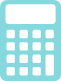 05. Περιγραφή των παρεμβάσεων
Άμεσων ενισχύσεων
Τομεακών παρεμβάσεων
Παρεμβάσεων αγροτικής ανάπτυξης
05. Περιγραφή Παρεμβάσεων (άρθρο 99)
Τύπος Παρέμβασης / ΕΓΤΕ ή ΕΓΤΑΑ
Πεδίο εφαρμογής Παρέμβασης
Σχεδιασμός & απαιτήσεις της παρέμβασης για αποτελεσματική συμβολή σε συγκεκριμένο στόχο (στόχους)
Όροι επιλεξιμότητας, εξασφάλιση τήρησης διατάξεων ΠΟΕ & αξιολόγηση κρατικών ενισχύσεων
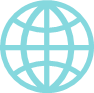 Ετήσια προγραμματισμένα αποτελέσματα / ποσό μονάδας στήριξης /κατανομή πόρων
06. Στόχοι & κατανομή πόρων
(άρθρο 100)
Σχέδιο στόχων
Χρηματοδοτικό σχέδιο
Περιλαμβάνει τις κατανομές για:
Τους επιλεγμένους τύπους παρεμβάσεων (αναλυτικά & συνοπτικά), 
Τις μεταβιβάσεις ποσών μεταξύ Πυλώνα Ι και Πυλώνα ΙΙ
Το συνολικό προϊόν μείωσης των ενισχύσεων (capping)
Περιλαμβάνει τους στόχους και την κατανομή των ετήσιων οροσήμων
07. Συστήματα διακυβέρνησης & συντονισμού (άρθρο 101)
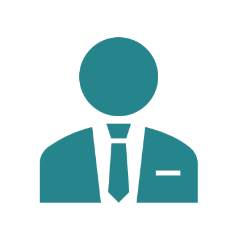 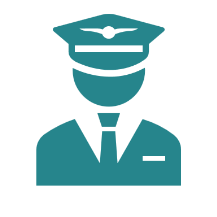 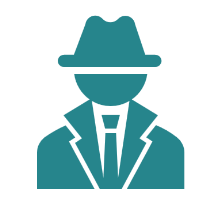 ΑΞΙΟΠΙΣΤΟ
Περιγραφή των συστημάτων ελέγχου
Εντοπισμός οργάνων διακυβέρνησης & συντονισμού
Αρμόδιες Αρχές, Διαχειριστική Αρχή, Οργανισμός Πληρωμής, Συντονιστικό Όργανο, Πιστοποιητικός Οργανισμός, Επιτροπή Παρακολούθησης, ΕΦΔ
Αρμόδια όργανα για την αιρεσιμότητα
Συντονιστικά όργανα για AKIS
Περιγραφή των δομών παρακολούθησης & αναφοράς (υποβολή εκθέσεων)
ΟΣΔΕ
Σύστημα Ελέγχου & κυρώσεων
Αρμόδιοι φορείς ελέγχου
08. Εκσυγχρονισμός (άρθρο 102) & Απλοποίηση
AKIS: 
Agricultural Knowledge and Innovation Systems
AKIS
Απλοποίηση
Περιγραφή της οργανωτικής δομής του AKIS
Περιγραφή της συνεργασίας συμβουλευτικών υπηρεσιών, δικτύων έρευνας & ΚΑΠ
Περιγραφή της επίτευξης απλοποίησης διαδικασιών & μείωσης διοικητικού βάρους για τους τελικούς δικαιούχους, μέσω ΣΣ ΚΑΠ
Περιγραφή της στρατηγικής για την ανάπτυξη των ψηφιακών τεχνολογιών στη γεωργία & στις αγροτικές περιοχές
09. Παραρτήματα
Παράρτημα Ι: Εκ των προτέρων αξιολόγηση & ΣΠΕ (COM (2018) final & Directive 2001/42/EC) άρθρο 103.1
Αξιολόγηση & ανατροφοδότηση από εκ των Προτέρων Αξιολόγηση & ΣΠΕ
01
02
SWOT ανάλυση υφιστάμενης κατάστασης
Αξιολόγηση αναγκών
04
03
Στρατηγική Παρέμβασης
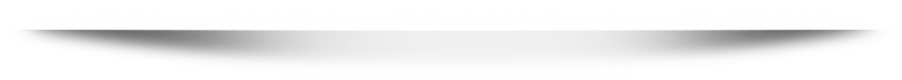 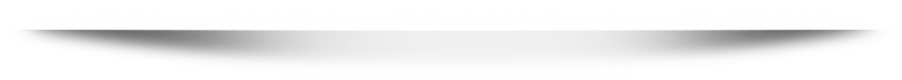 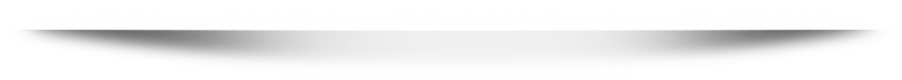 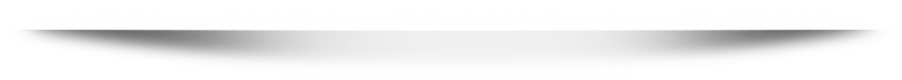 Συνοχή της στρατηγικής
05
06
Κοινά στοιχεία Παρεμβάσεων
Περιγραφή Παρεμβάσεων
08
07
Στόχοι & Χρηματοδοτικό σχήμα
Σύστημα διακυβέρνησης & Συντονισμού / στοιχεία εκσυγχρονισμού
Παράρτημα ΙΙ: SWOT ανάλυση για κάθε ειδικό & εγκάρσιο στόχο (άρθρο 103.2)
Αδυναμίες της περιοχής εφαρμογής του 
ΣΣ ΚΑΠ
Πλεονεκτήματα της περιοχής εφαρμογής του 
ΣΣ ΚΑΠ
W
S
O
T
Απειλές που εντοπίζονται στην περιοχή εφαρμογής του ΣΣ ΚΑΠ
Ευκαιρίες που εντοπίζονται στην περιοχή εφαρμογής του ΣΣ ΚΑΠ
Παράρτημα III: Εταιρική Σχέση (άρθρο 103.3)
Ενημερωτική ημερίδα για τη νέα ΚΑΠ – Βέροια 11/11/19
Περιλαμβάνει περιγραφή του τρόπου διεξαγωγής της διαβούλευσης με τους οικονομικούς, κοινωνικούς & περιβαλλοντικούς εταίρους και τα αποτελέσματα των διαβουλεύσεων αυτών
Ημερίδες
Ερωτηματολόγιο
Ομάδες Στρατηγικού Σχεδιασμού
Σύντομη περιγραφή της ειδικής ενίσχυσης για την καλλιέργεια του βαμβακιού
Συμπληρωματικότητα με τις λοιπές παρεμβάσεις του ΣΣ ΚΑΠ
Παράρτημα IV: Ειδική ενίσχυση για το βαμβάκι (άρθρο 101.4)
Παράρτημα V: Συμπληρωματική Εθνική Χρηματοδότηση (άρθρο 101.5)
Σύντομη περιγραφή της Συμπληρωματικής Εθνικής Χρηματοδότησης
Συμπληρωματικότητα με λοιπές παρεμβάσεις ΣΣ ΚΑΠ
Τήρηση Κανόνων Κρατικών Ενισχύσεων
Έγκριση ΣΣ ΚΑΠ από την ΕΕ
Υποβολή Στρατηγικού Σχεδίου ΚΑΠ από το ΚΜ, το οποίο περιλαμβάνει τις απαραίτητες πληροφορίες
Αξιολόγηση του υποβληθέντος ΣΣ ΚΑΠ από την ΕΕ & αποστολή σχετικών παρατηρήσεων εντός τριών μηνών από την υποβολή του
Έγκριση του ΣΣ ΚΑΠ από την ΕΕ εντός 8 μηνών από την υποβολή του από το ΚΜ (δεν υπολογίζεται το χρονικό διάστημα που μεσολαβεί μεταξύ της αποστολής των τυχόν παρατηρήσεων από την ΕΕ και την επανυποβολή του ΣΣ ΚΑΠ)
Ευχαριστώ για την προσοχή σας!